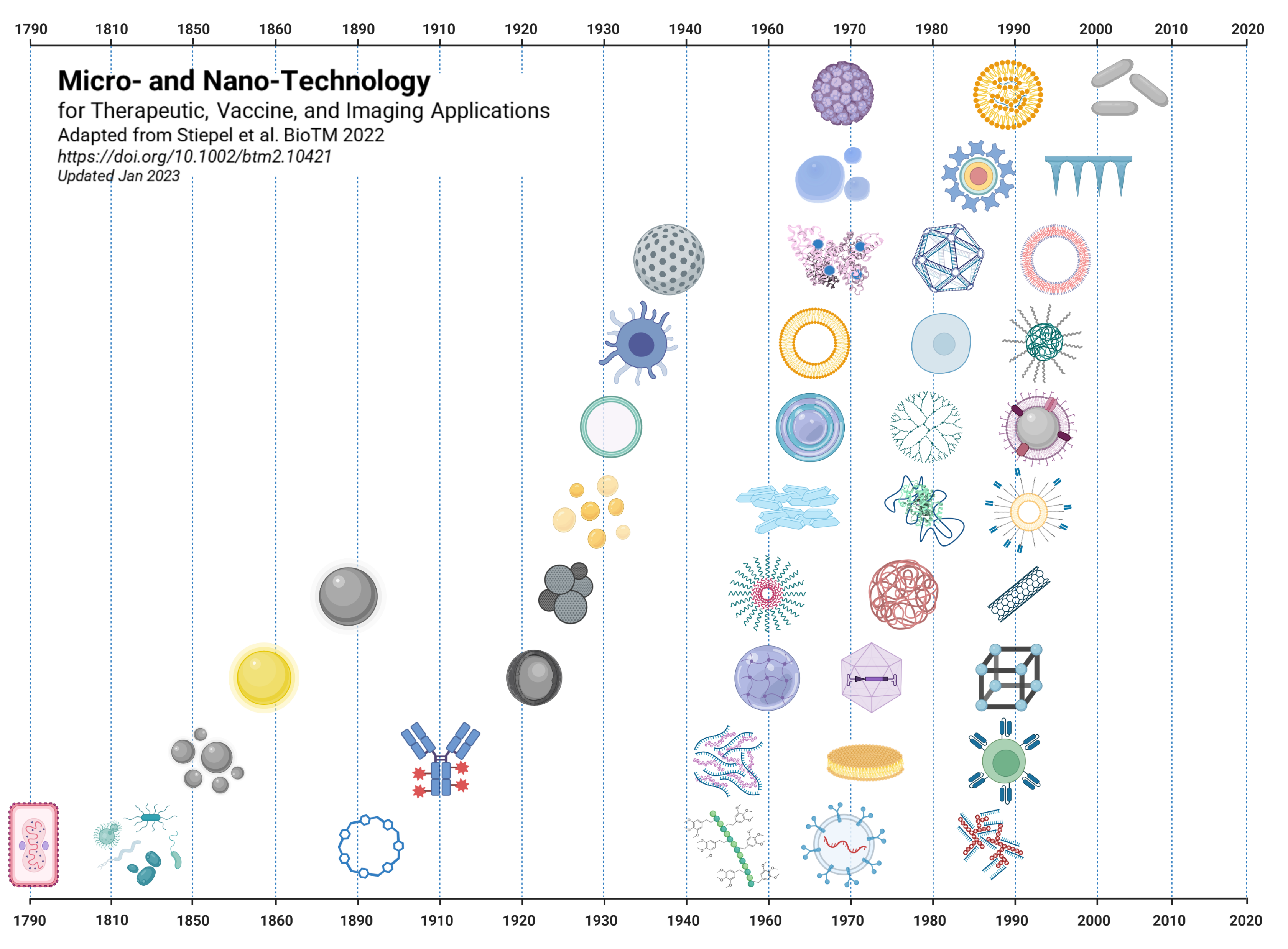 Lipid/Nucleic 
Acid NPs
Virus-like 
Particle
PRINT 
Particles
Quantum 
Dot
Microbubbles
Microneedles
DNA
Origami
Porous Silica
Polymersomes
Albumin 
NP
Mammalian
Cell Based Therapies
Stem
Cells
Liposome
PEGylated 
Polymer NP
Dendrimer
Minicell
Layer-by-Layer
Membrane
Coated NPs
PEGylation
Emulsions
Targeted PEGylated Liposome
Nanocrystals
Colloidal 
Silver
Polymeric 
Particles
Alum
Carbon 
Nanotube
Polymer 
Micelle
Colloidal 
Gold
Viral 
Vector
Hafnium 
NPs
Metal 
Organic 
Framework
Hydrogels
Antibody 
Drug Conjugate
Iron Oxide NPs
Lipid Discs
Protein/
Nucleic 
Acid NP
CAR T cells
Viral 
Vaccine
Exosomes
Cyclodextrin
Polyplexes
Polymer
Drug
Conjugate
Non-Viral 
Microbes
Made in Biorender
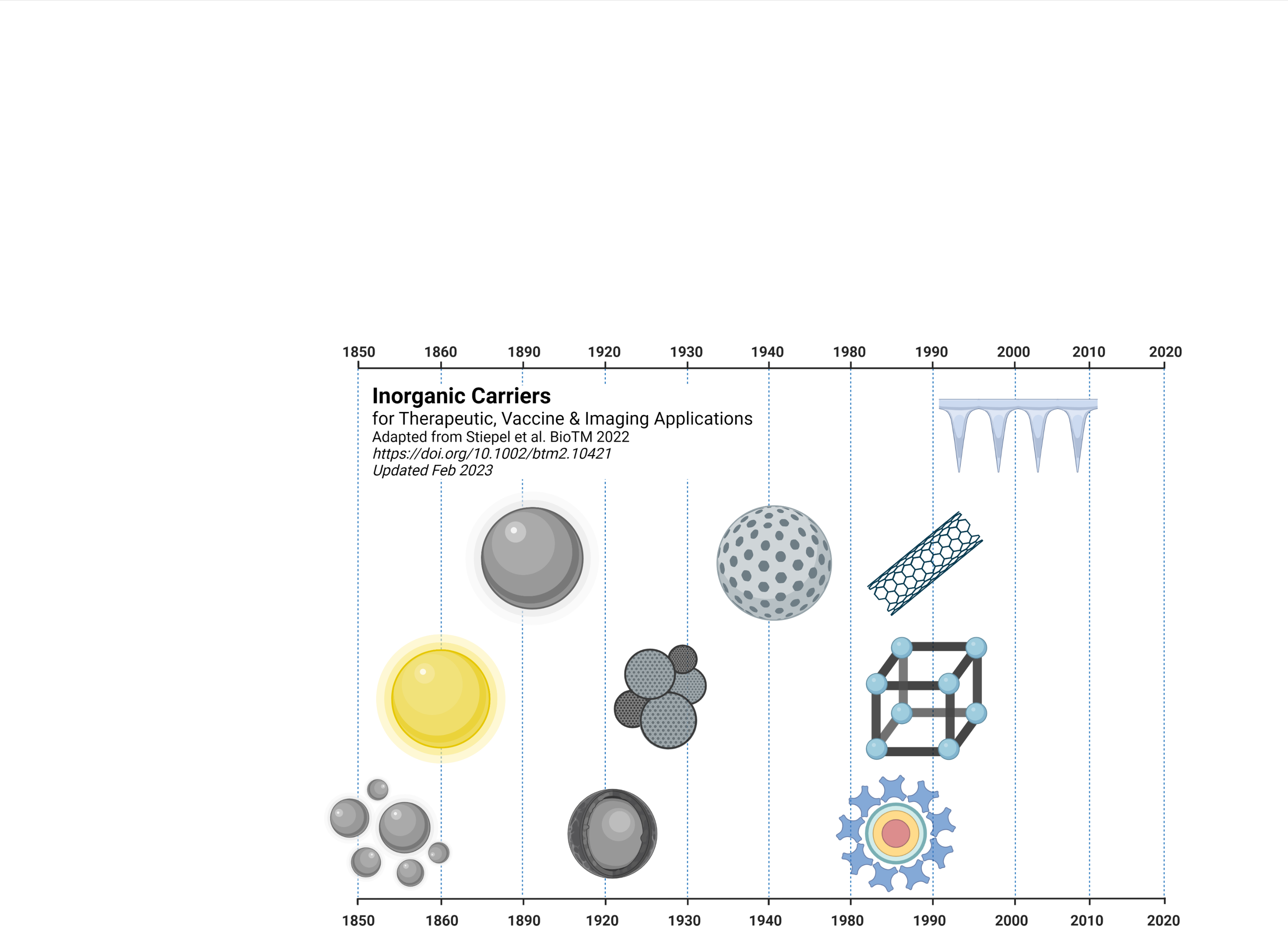 Porous Silica
Microneedles
Colloidal 
Silver
Carbon 
Nanotube
Colloidal 
Gold
Metal 
Organic 
Framework
Alum
Hafnium 
NPs
Iron Oxide NPs
Quantum 
Dot
Made in Biorender
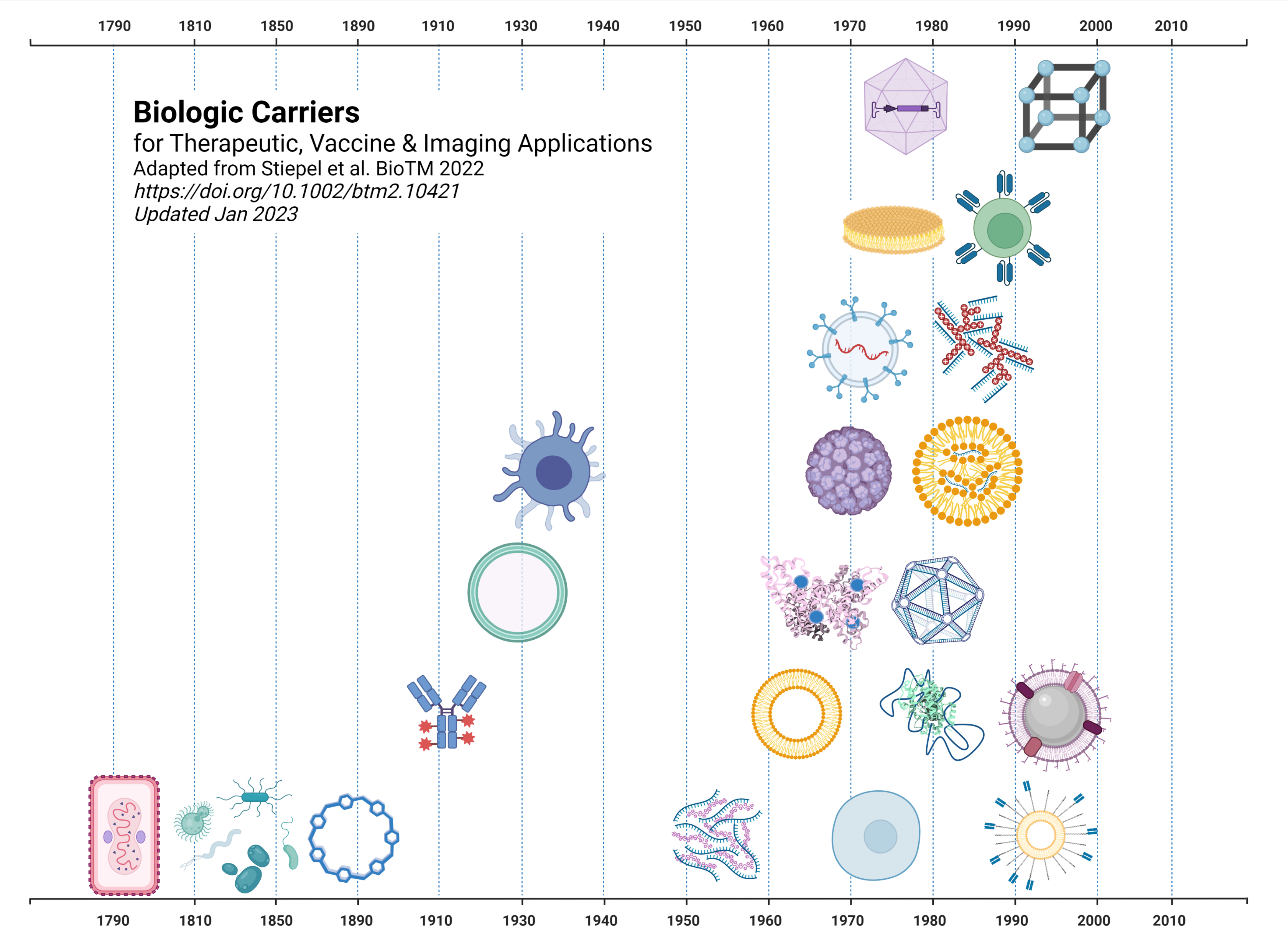 Viral 
Vector
Metal 
Organic 
Framework
Lipid Discs
CAR T cells
Exosomes
Polyplexes
Mammalian
Cell Based Therapies
Lipid/Nucleic 
Acid NPs
Virus-like 
Particle
Albumin NP
Minicell
DNA
Origami
Antibody 
Drug Conjugate
Liposome
Membrane
Coated NPs
Non-Viral 
Microbes
Viral 
Vaccine
PEGylation
Cyclodextrin
Stem
Cells
Protein/
Nucleic 
Acid NP
Targeted PEGylated Liposome
Made in Biorender
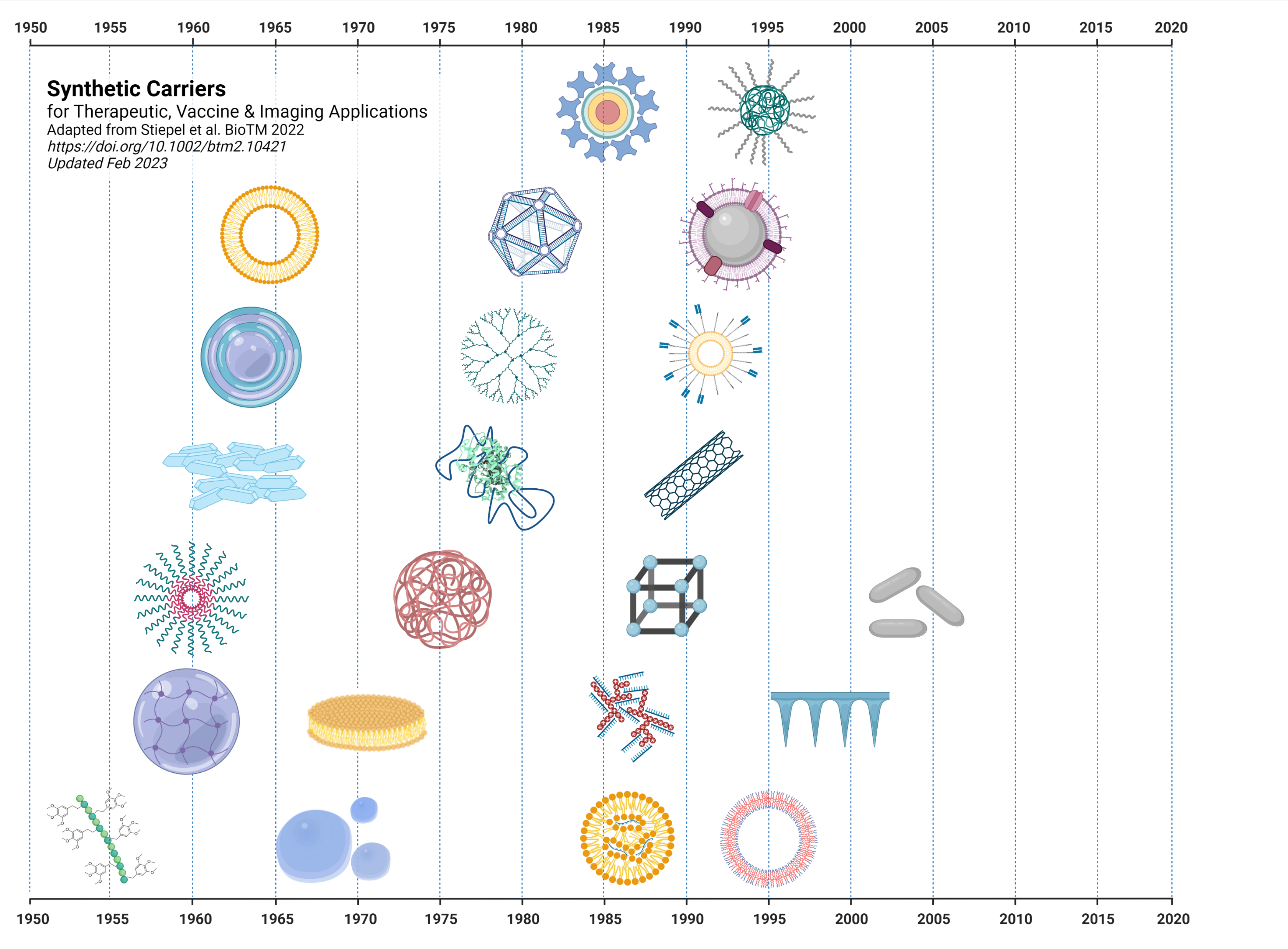 Quantum 
Dot
PEGylated 
Polymer NP
DNA
Origami
Membrane
Coated NPs
Liposome
Dendrimer
Layer-by-Layer
Targeted PEGylated Liposome
PEGylation
Carbon 
Nanotube
Nanocrystals
Metal Organic 
Framework
Polymer 
Micelle
Polymeric 
Particles
PRINT 
Particles
Polyplexes
Hydrogels
Microneedles
Lipid Discs
Lipid/Nucleic Acid NPs
Polymer
Drug
Conjugate
Microbubbles
Polymersomes
Made in Biorender
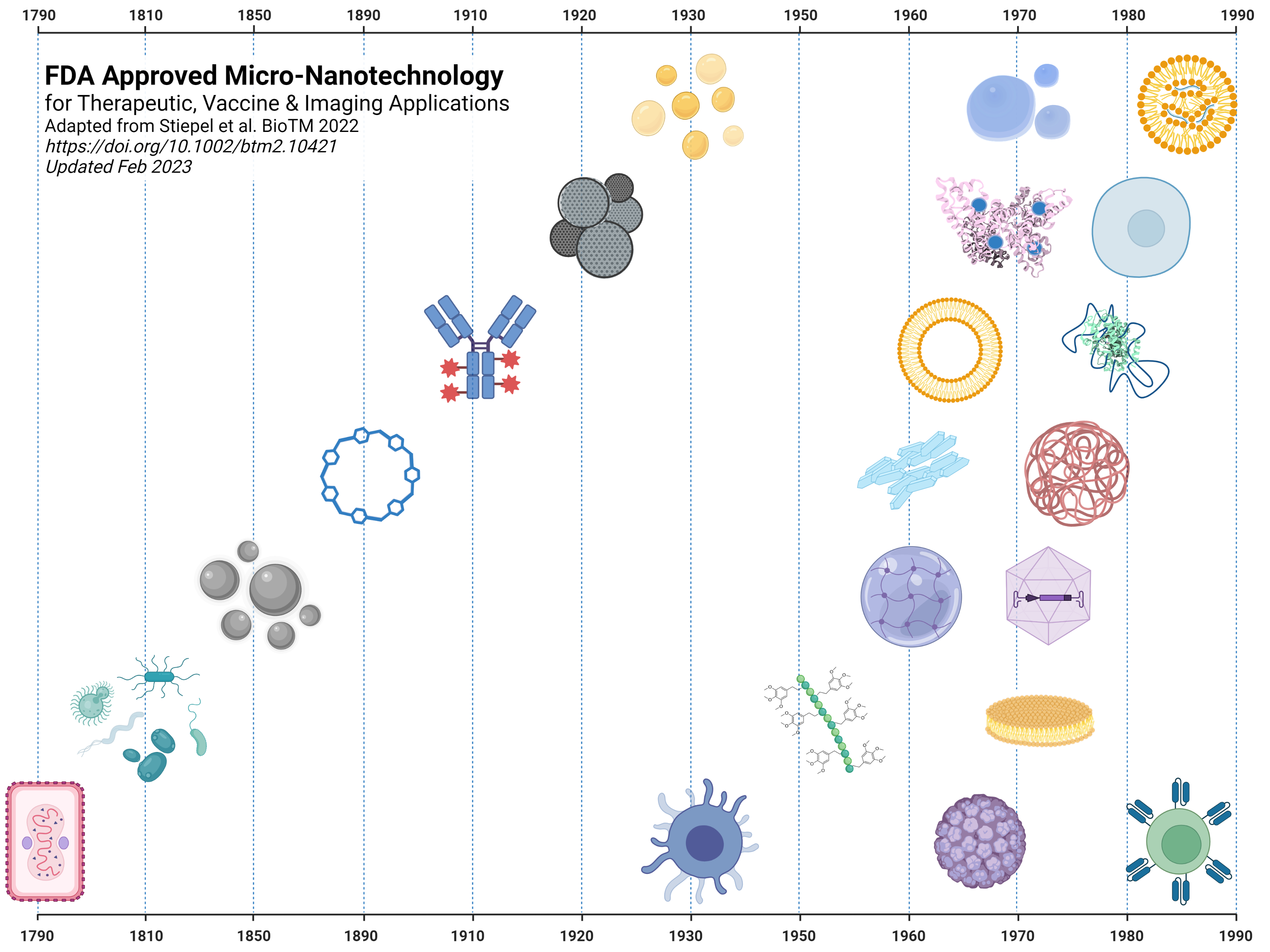 Emulsions
Intralipid
1975
Microbubbles
Optison
1997
Lipid/Nucleic Acid NPs
Onpattro
2018
Albumin NP
Abraxane
2005
Date of FDA approval & name of product.
Stem
Cells
Hemacord
2011
Antibody Drug Conjugate
Adcetris
2011
Alum
Diphtheria Vaccine
1932
Liposome
Doxil
1995
PEGylation
Adagen
1990
Cyclodextrin
Beta-cyclodextrin
1992
Nanocrystals
Emend
2003
Polymeric Particles
Lupron depot
1989
Iron Oxide NPs 
Feridex
1992
Viral Vector 
T-VEC
2015
Hydrogels
Soflens
1971
Non-Viral Microbes
Rebyota
2022
Polymer Drug Conjugate
Adcetris 
2011
Lipid Discs
Amphotec
1996
Mammalian
Cell Based Therapies
Provenge
2010
Virus-like 
Particle
Engerix-B
1989
CAR T cells
Kymriah
2017
Viral Vaccine
Approved
Pre-FDA
Made in Biorender